ZTF-France meeting, LPNHE, 11-12 January 2024
ZTF passbands
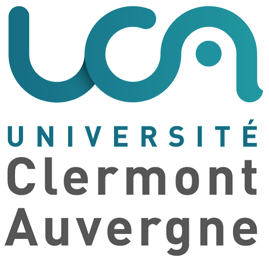 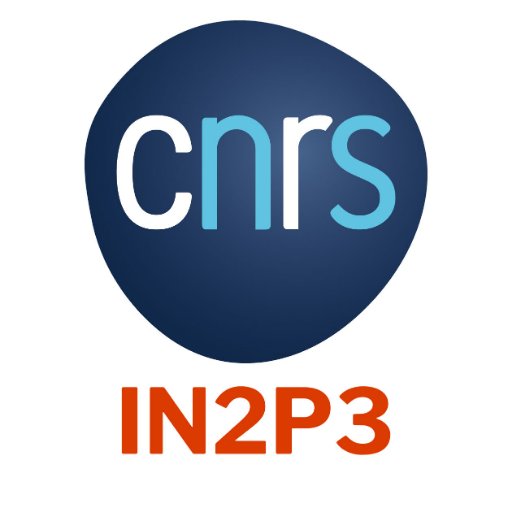 Philippe Rosnet, Chloé Barjou-Delayre
and Nicolas Regnault
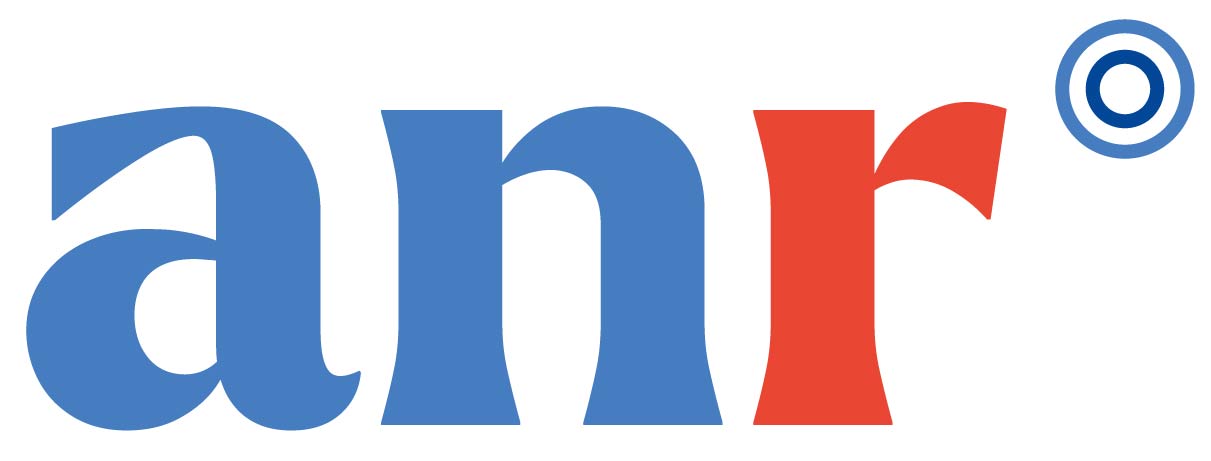 1
ZTF instrument: Schmidt-telescope
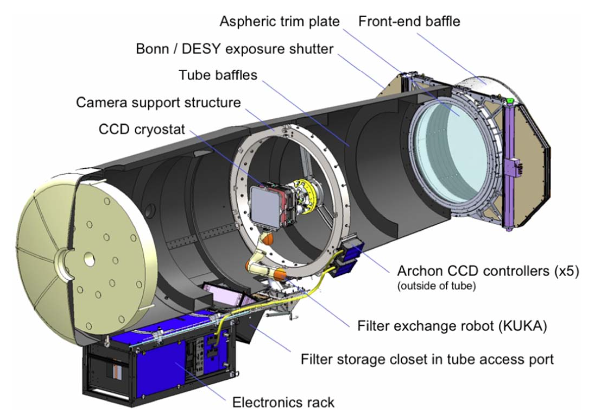 P48 mirror
2
Instrument elements (1)
P48 mirror reflectivity
Aspheric trim plate transmission
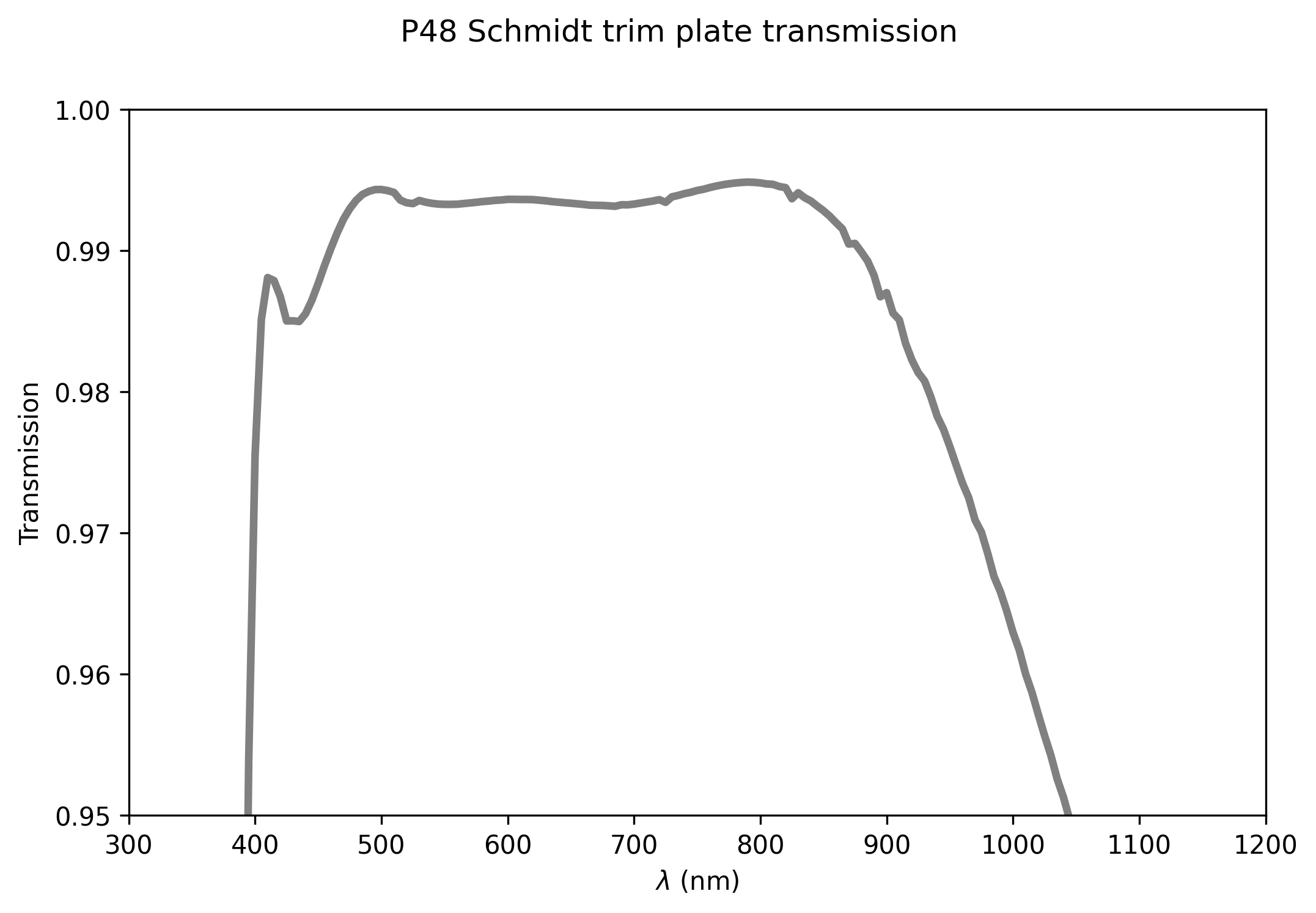 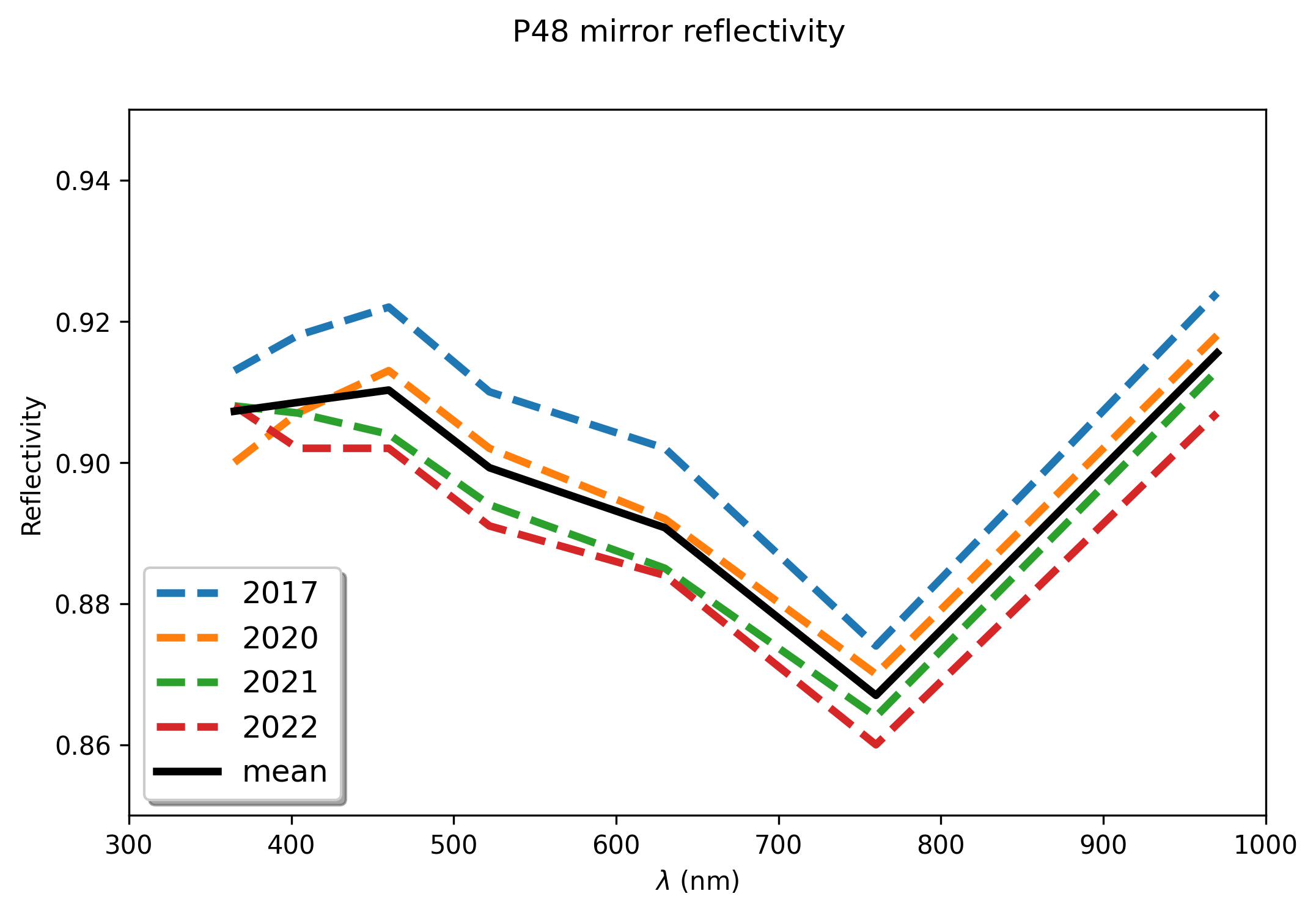 ZTF field corrector transmission
ZTF filter transmission
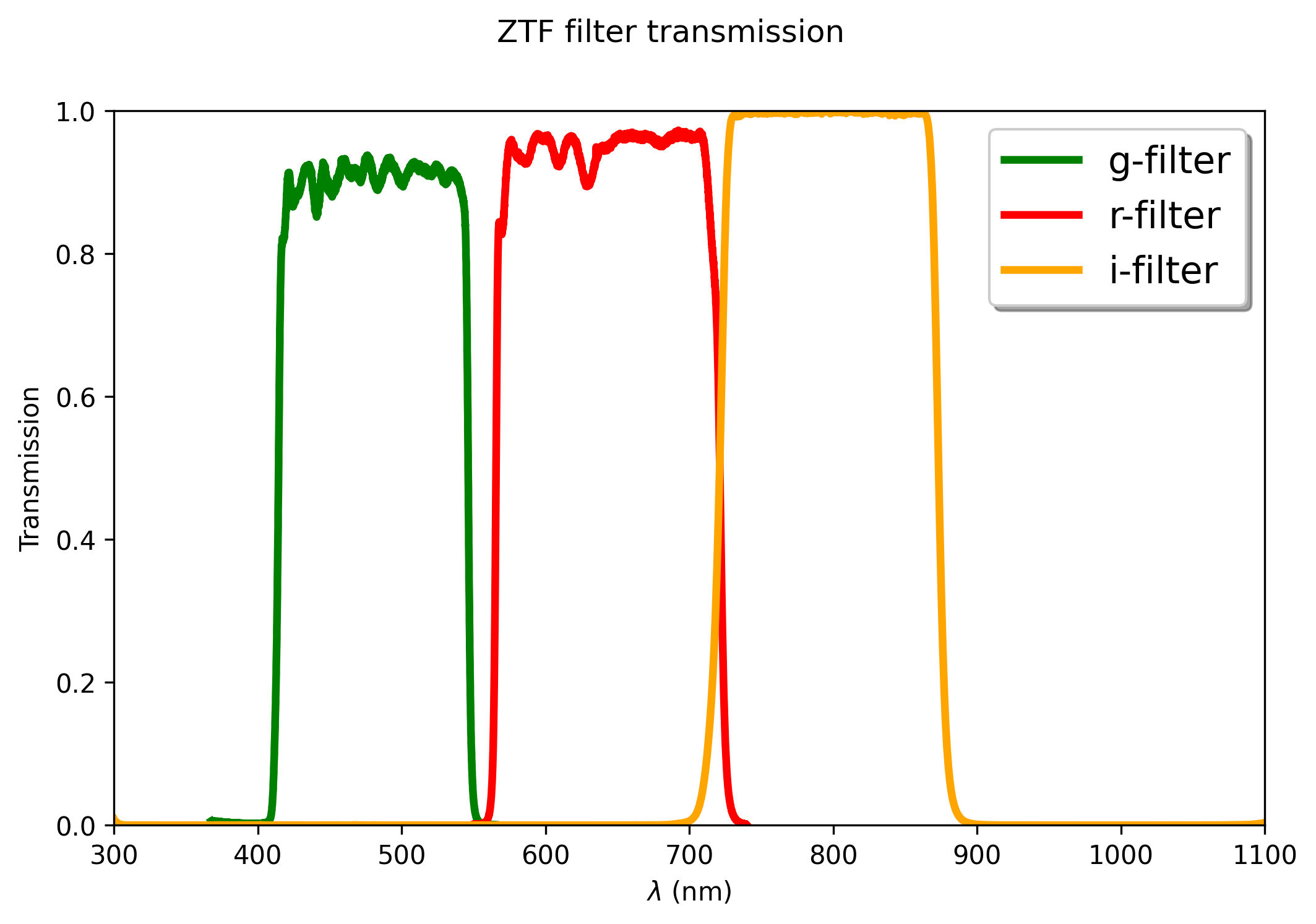 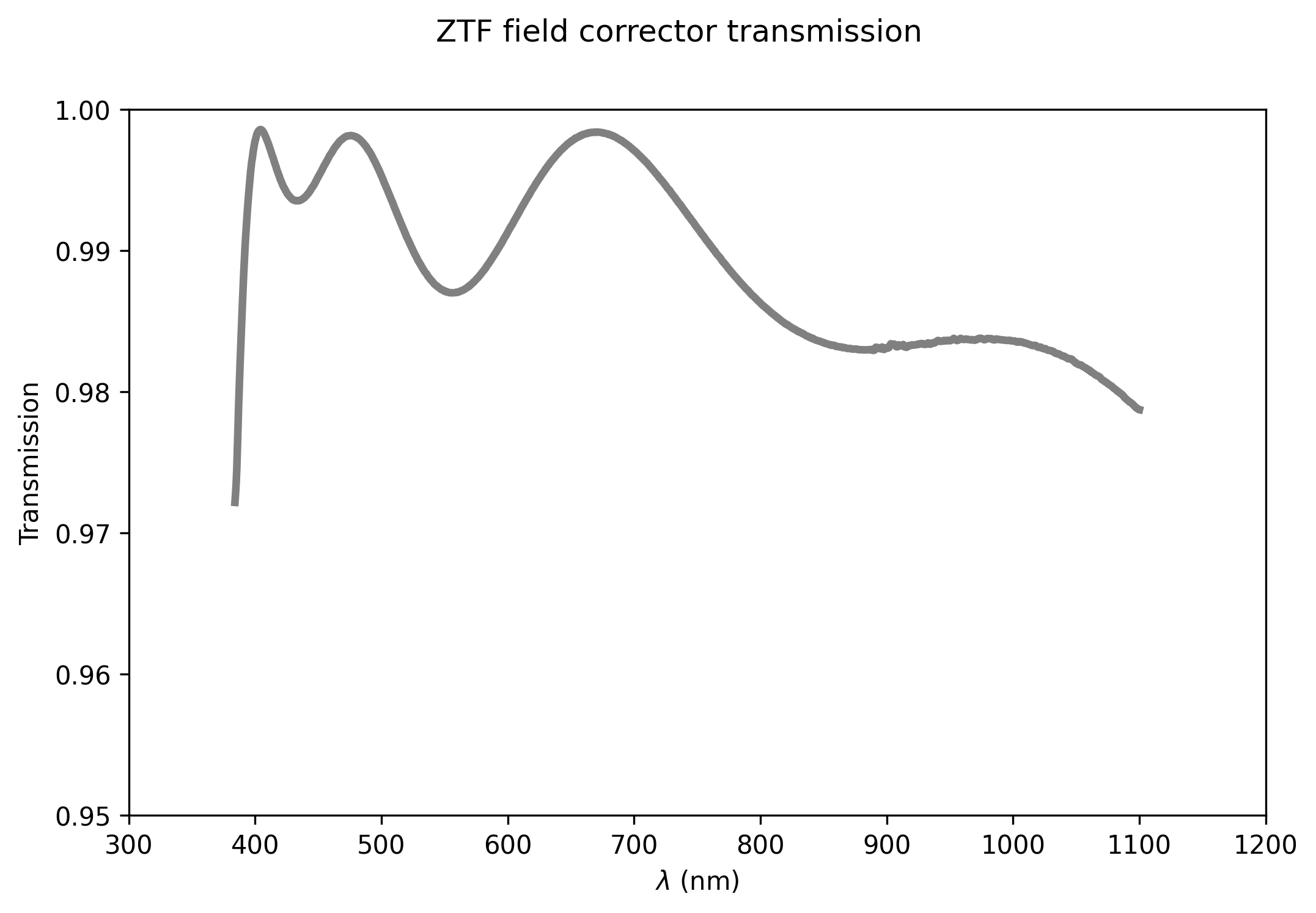 3
Instrument elements (2)
Full instrument model compared to SNCosmo inputs
ZTF CCD quantum efficiency (QE)
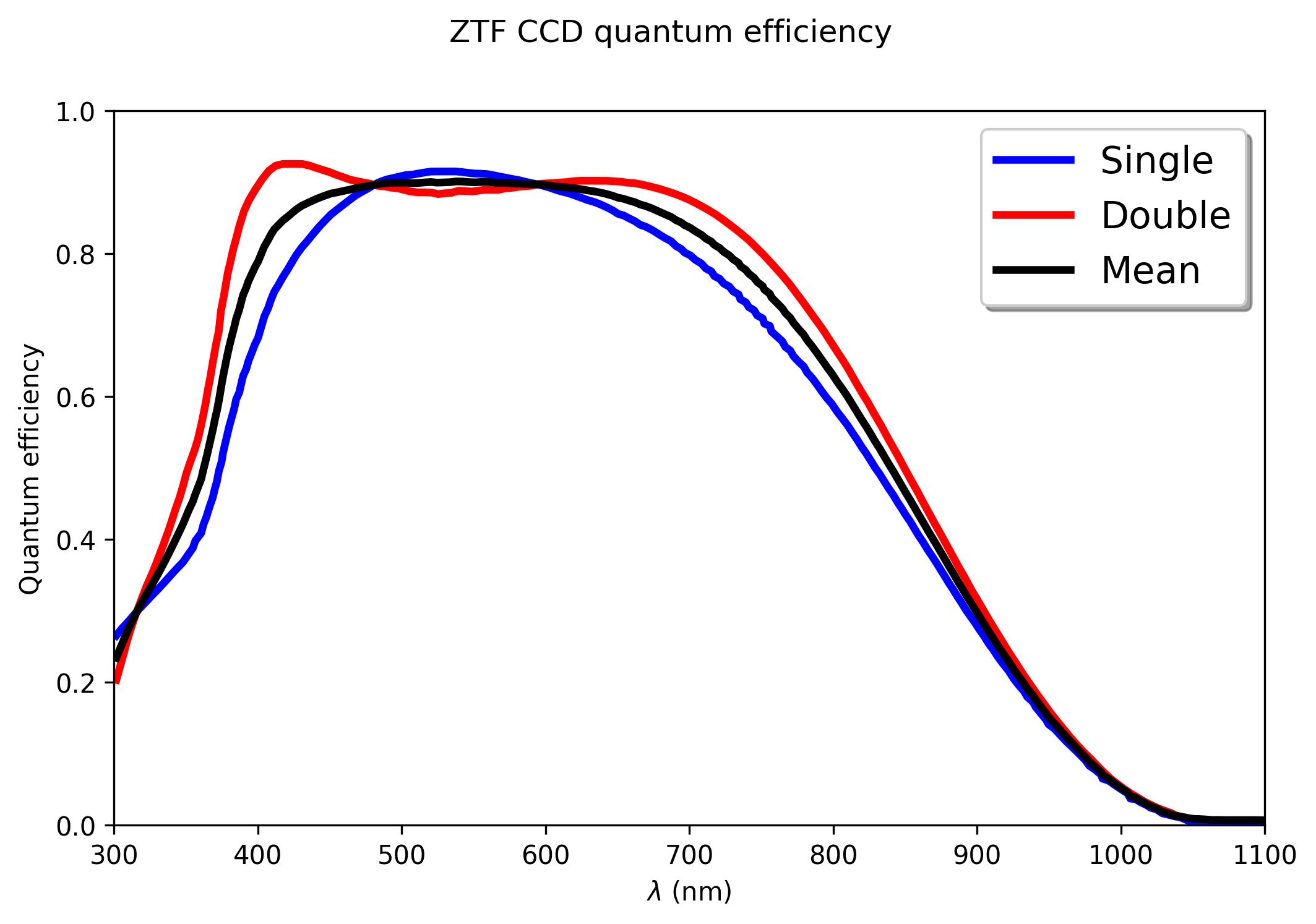 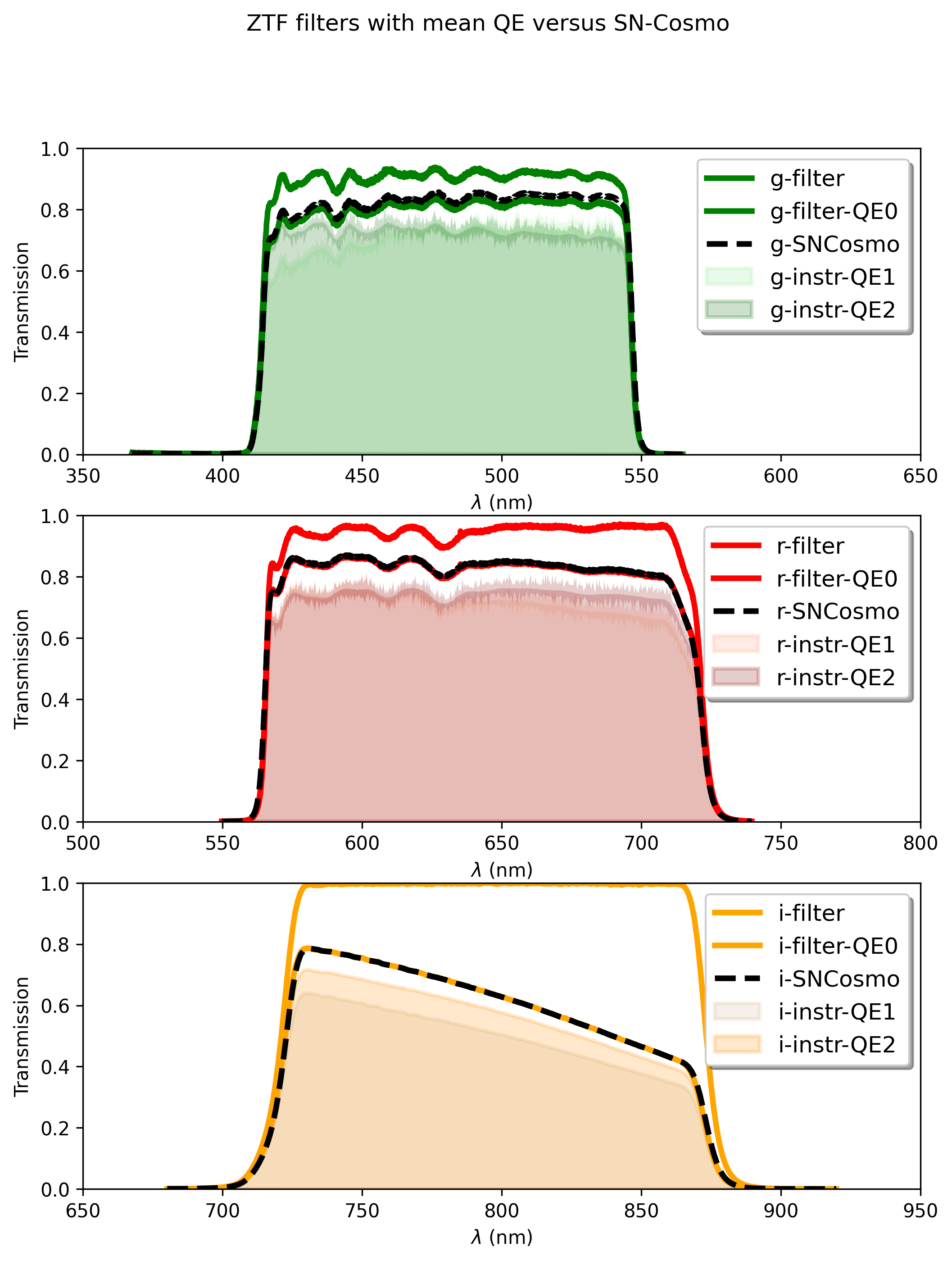 Camera mosaic
Double coating CCDs
Single
coating CCDs
4
ZTF filter characterization (Caltech)
x g and r-bands at 0° and 4°
+ i-band at 5° (no data at 0°)
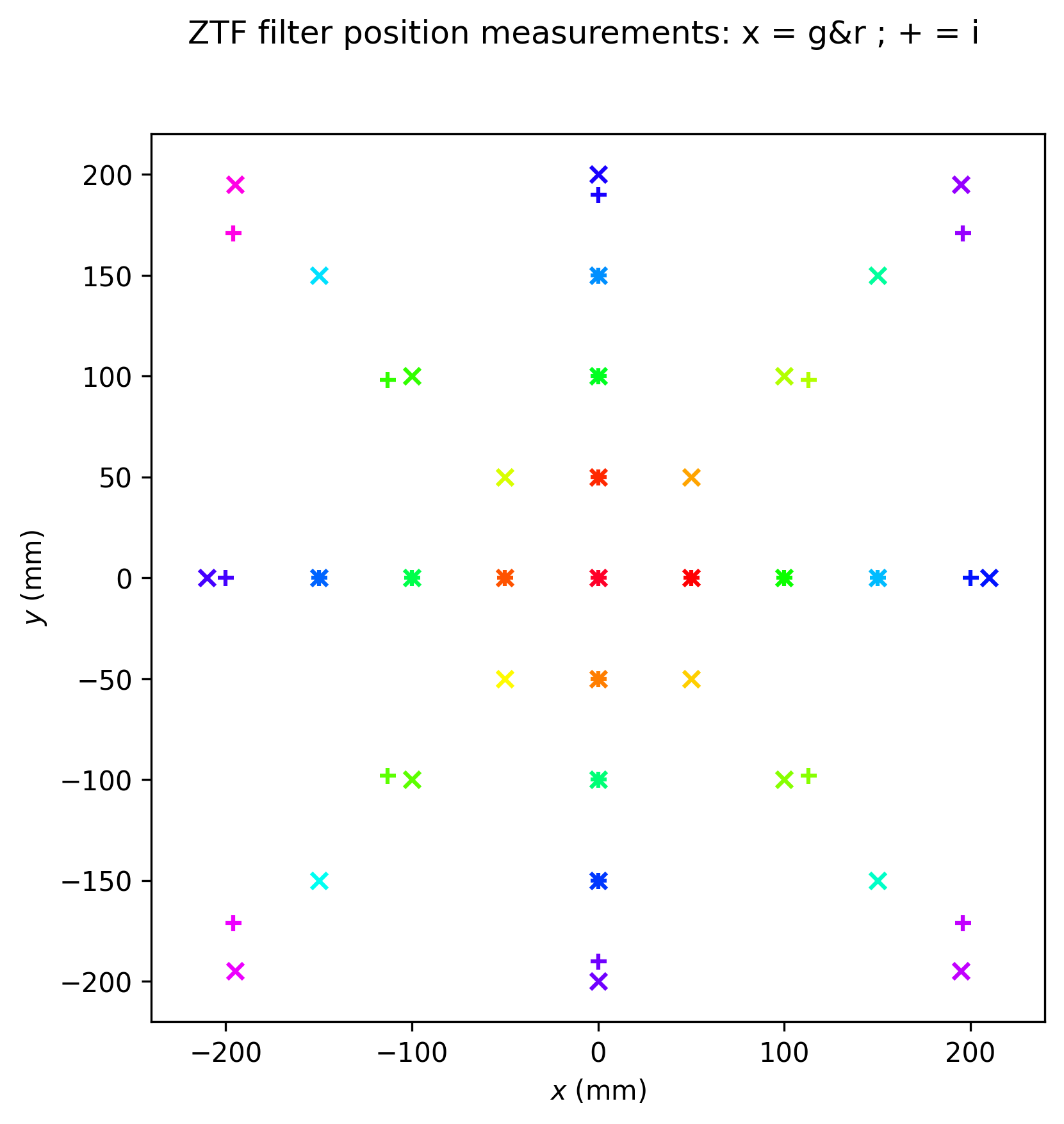 5
Filter transmission dependency
Determination of the effective refracting index of filters: shift of 0° data according to formula above to match 4° data by using as reference point the centre of the filter
Estimations
Extrapolation
6
ZTF r-filter shift versus incident light angle
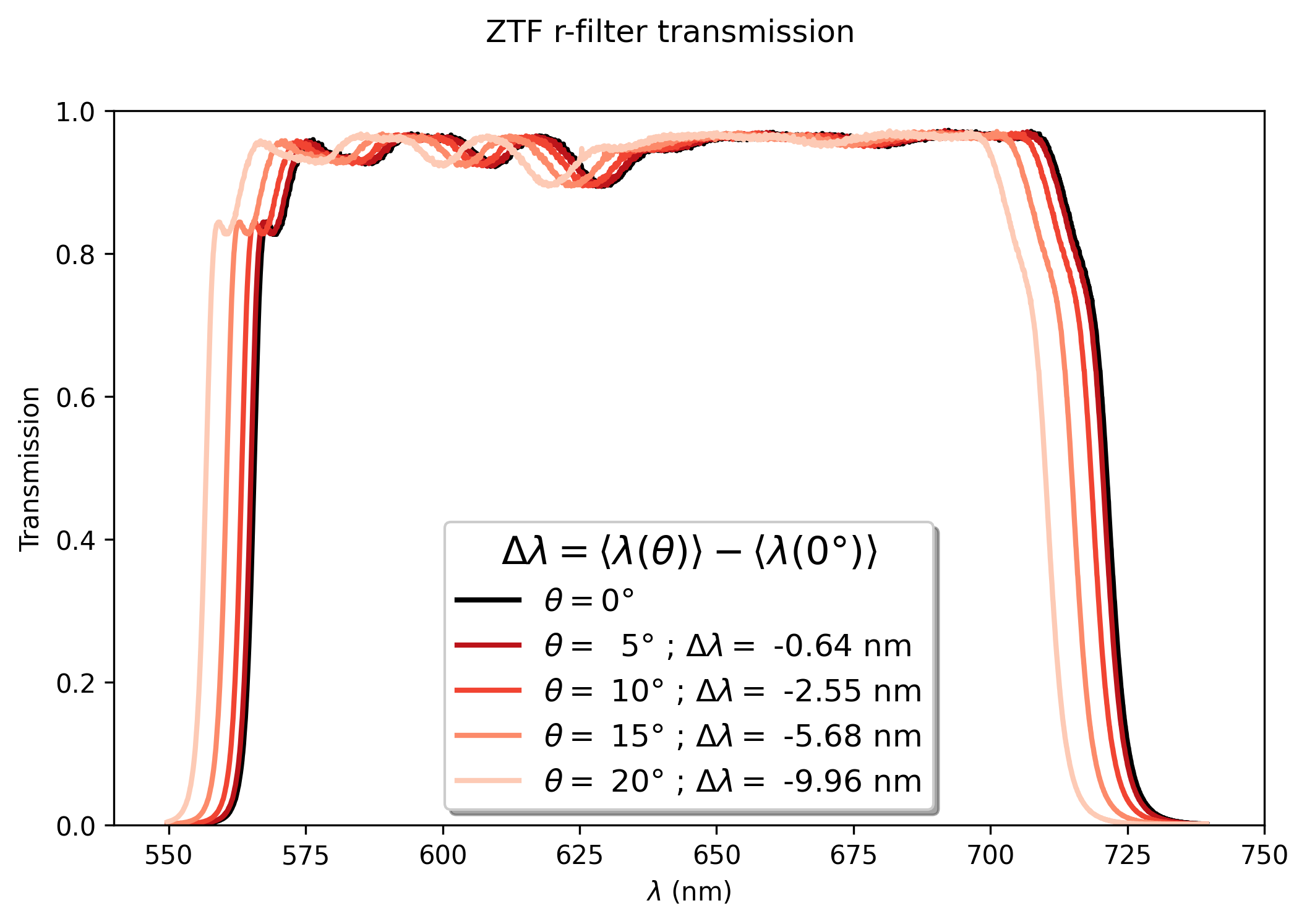 7
ZTF camera
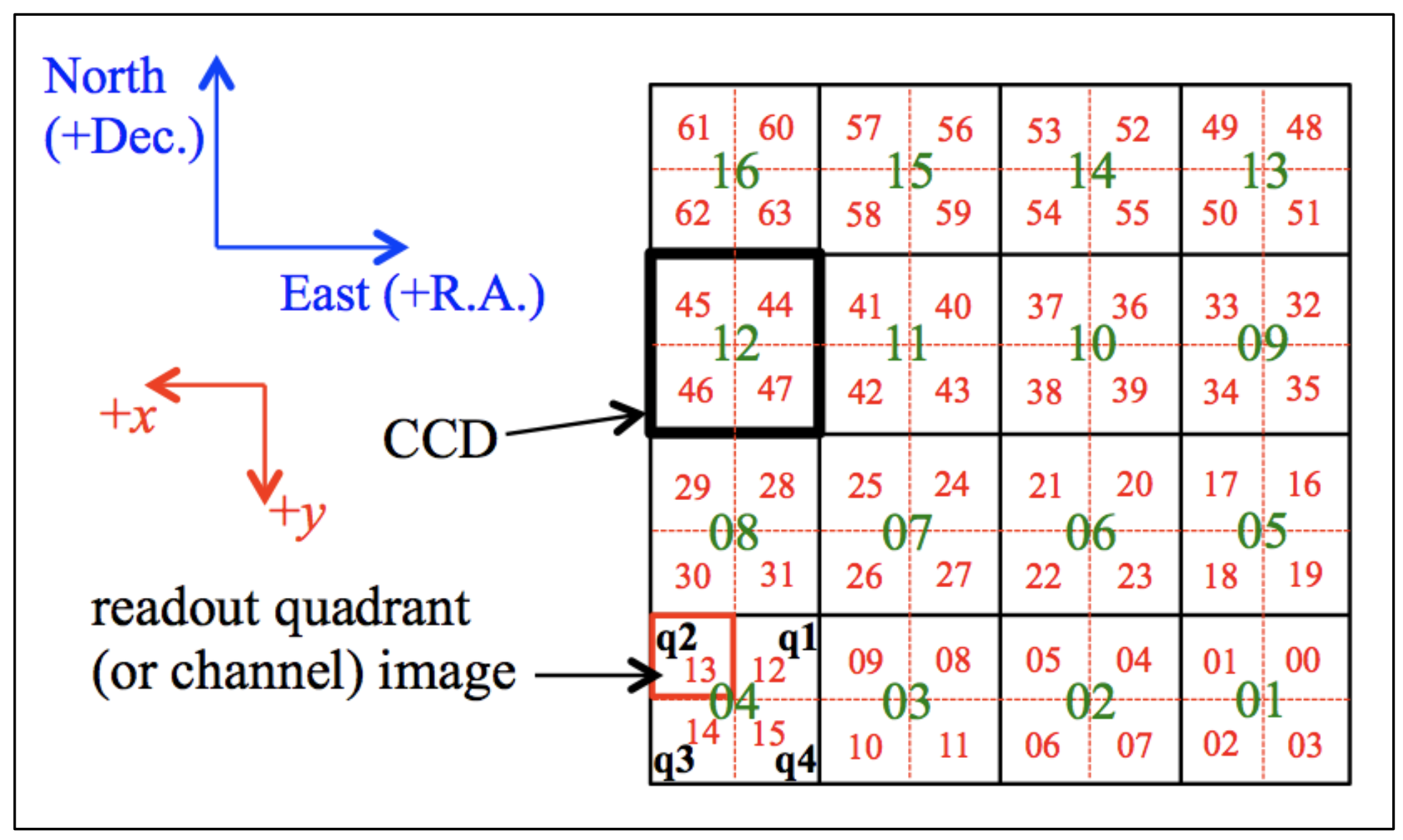 8
Telescope model
x
Camera
Camera
Pupil projection on mirror
Mirror
Camera shadow on mirror
Mirror
9
Camera shadow
Model result versus incident angle
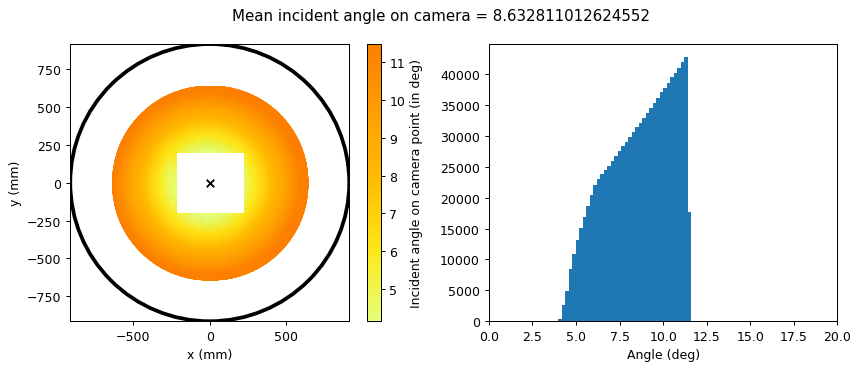 10
Model results: focal plane relative illumination
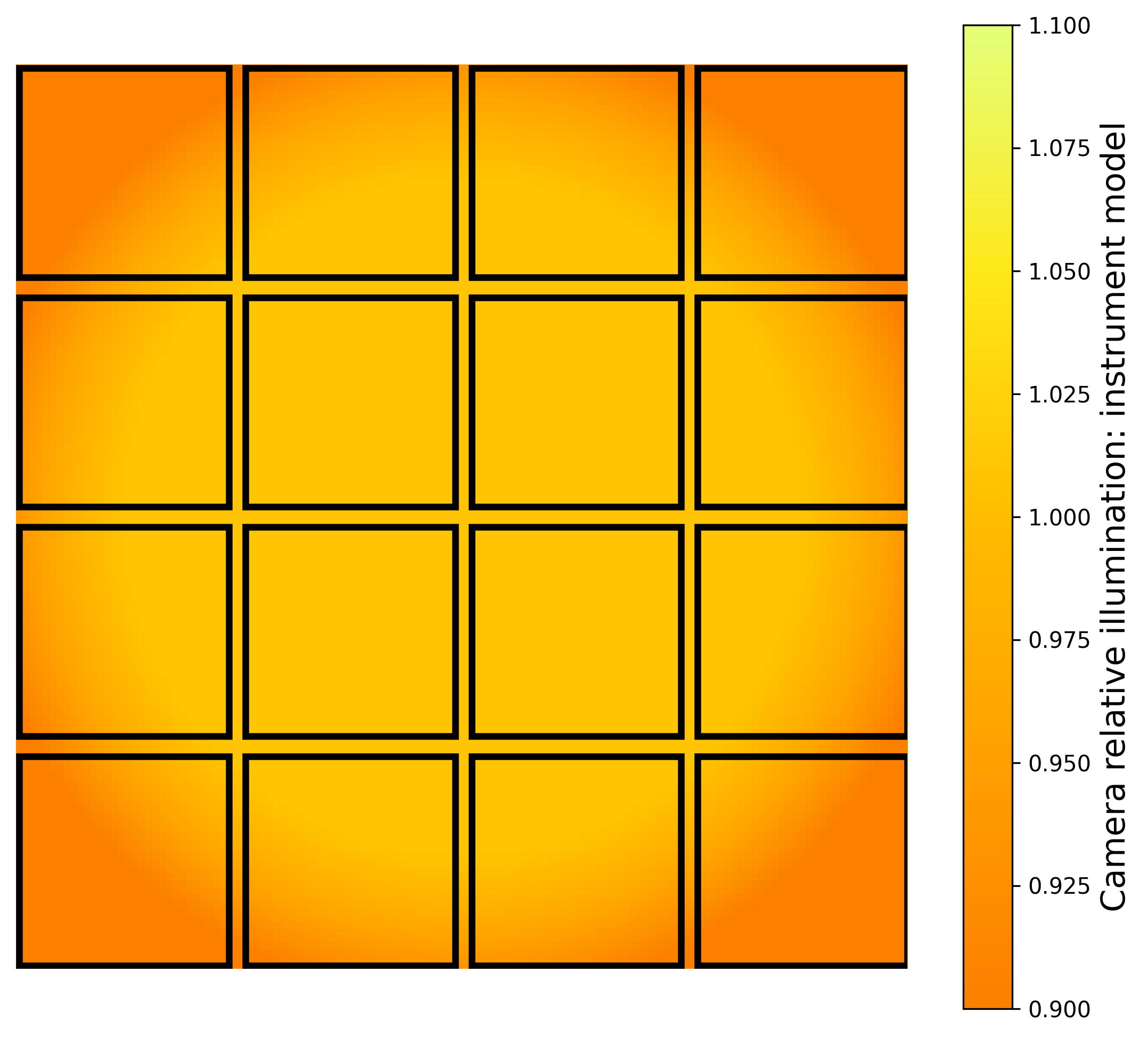 Camera at the limit of the field-of-view of the telescope
11
Model result: mean light incident angle on camera
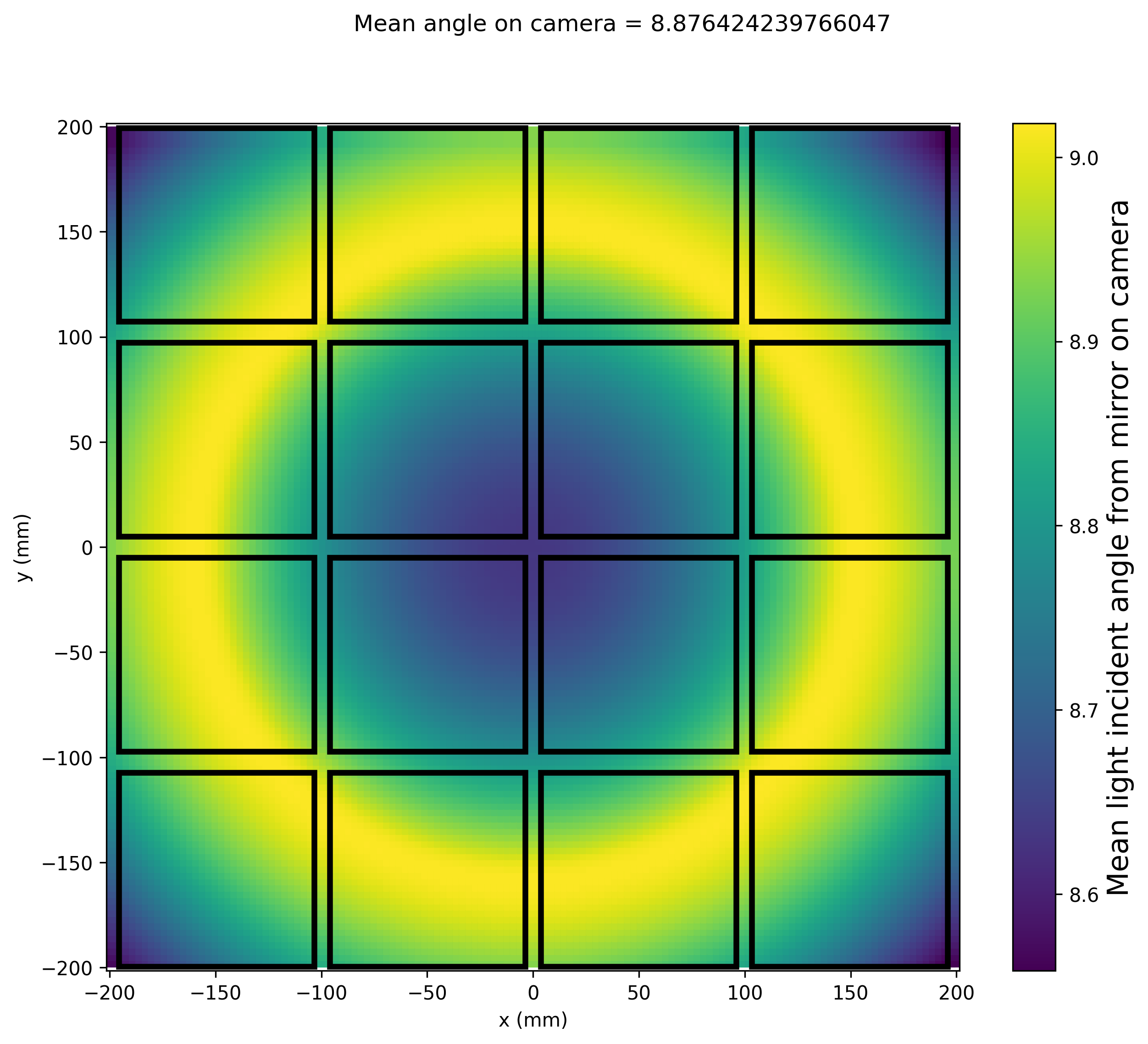 12
Model result: median light incident angle on camera
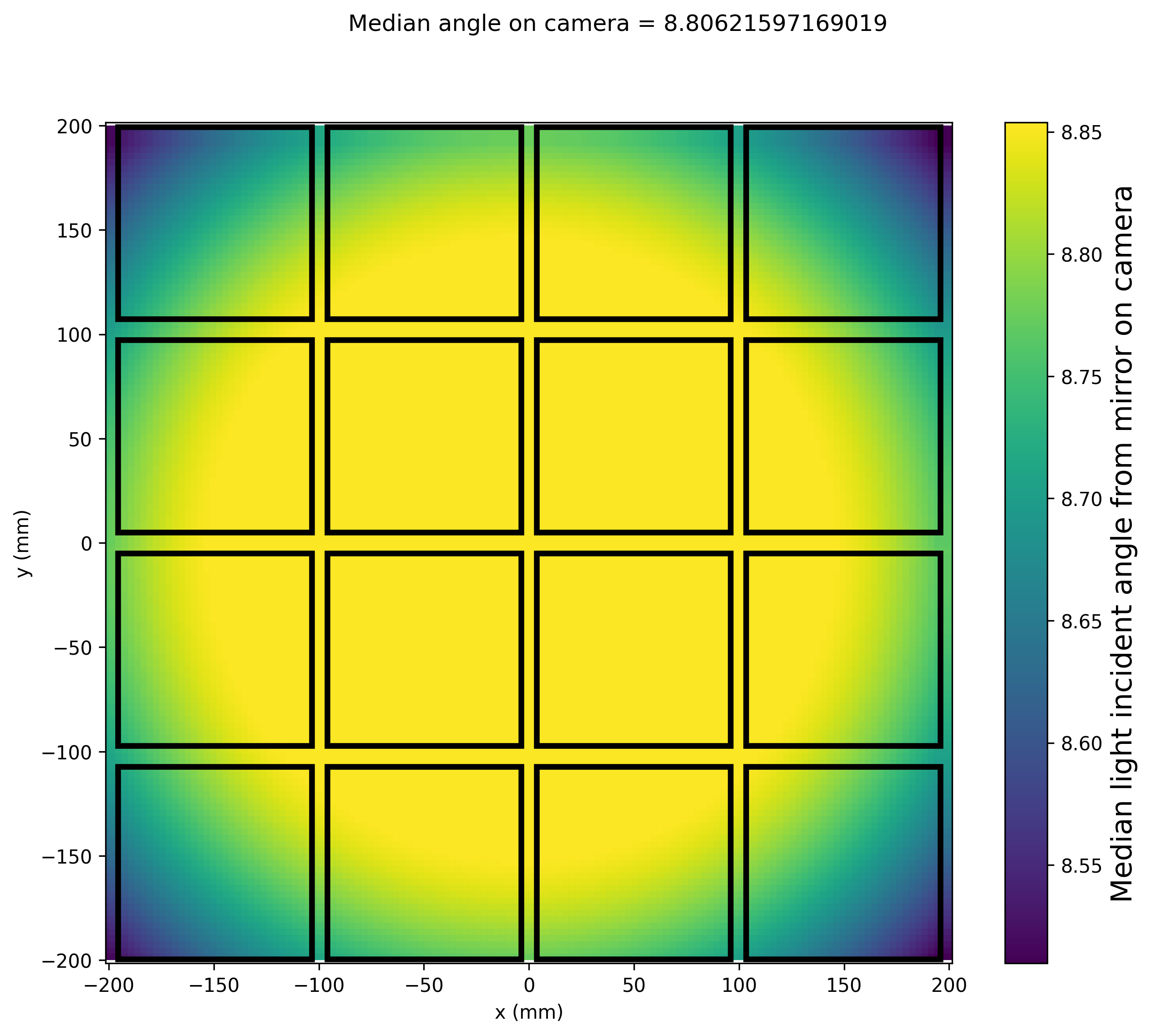 13
g-band: Caltech data
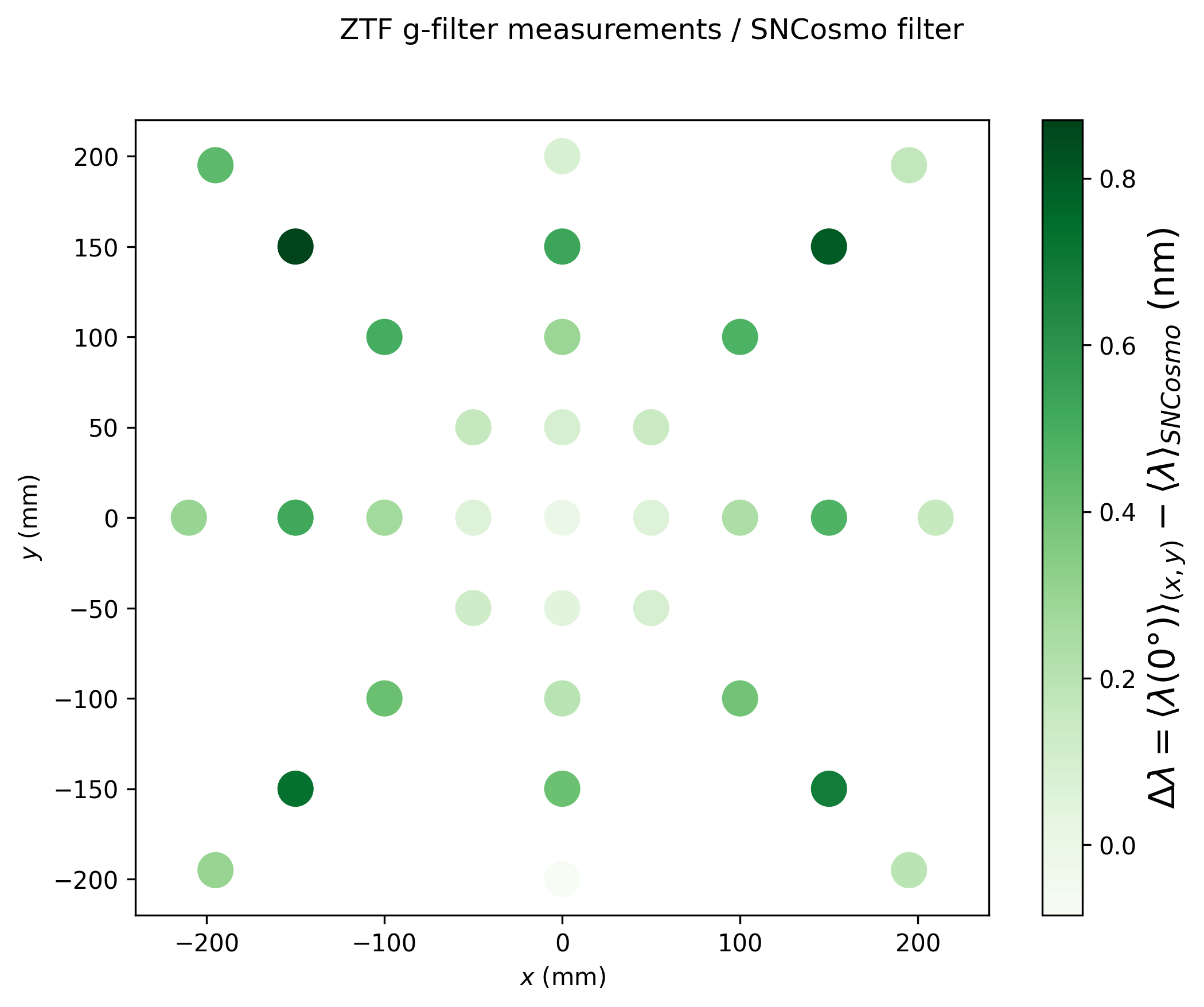 Filter transmission measured at 0° are compared to filter in SNCosmo
14
g-band: synthetic filter
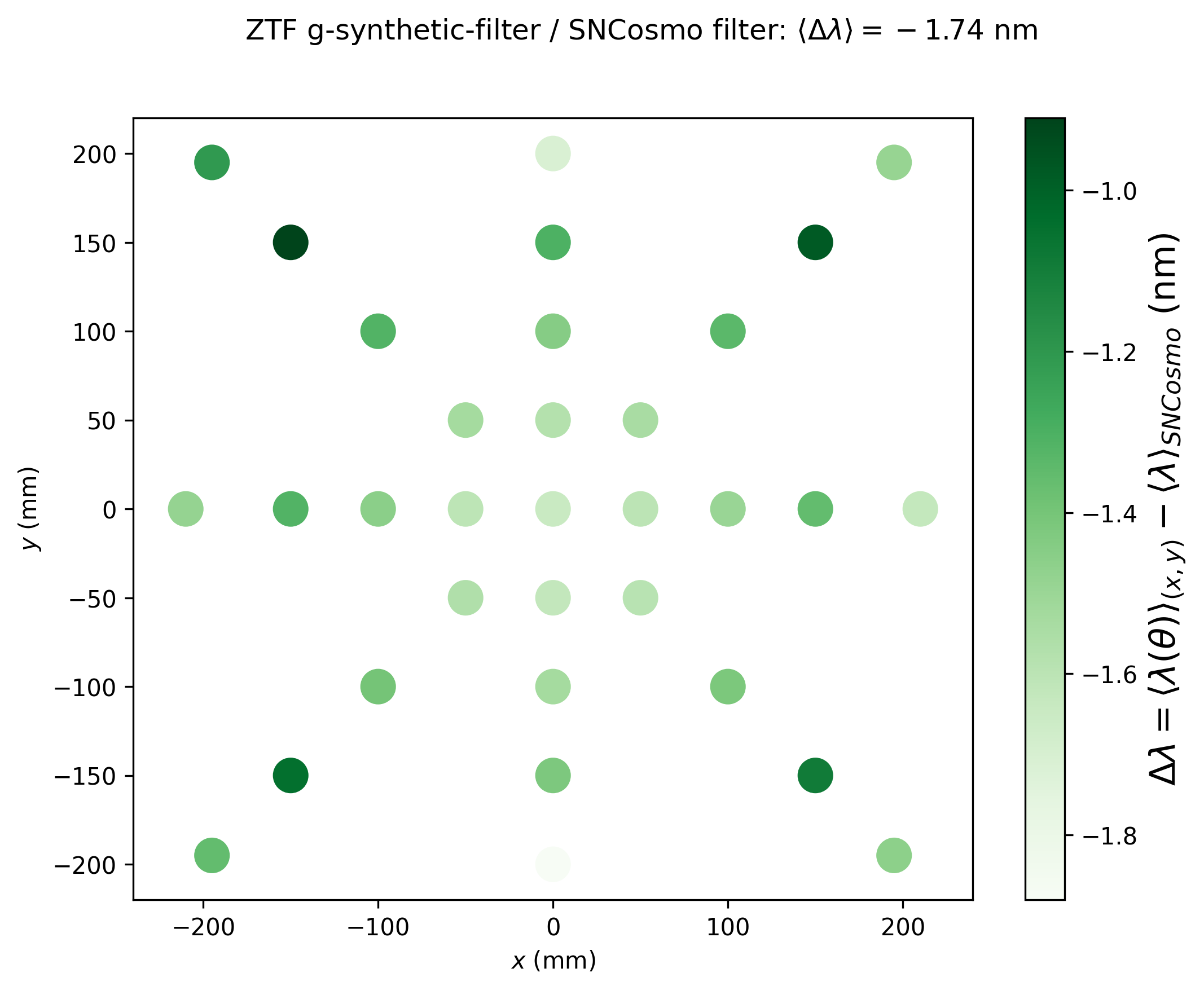 Synthetic filters compared to filter in SNCosmo
First-moment mean shift = -1.74 nm
15
r-band: Caltech data
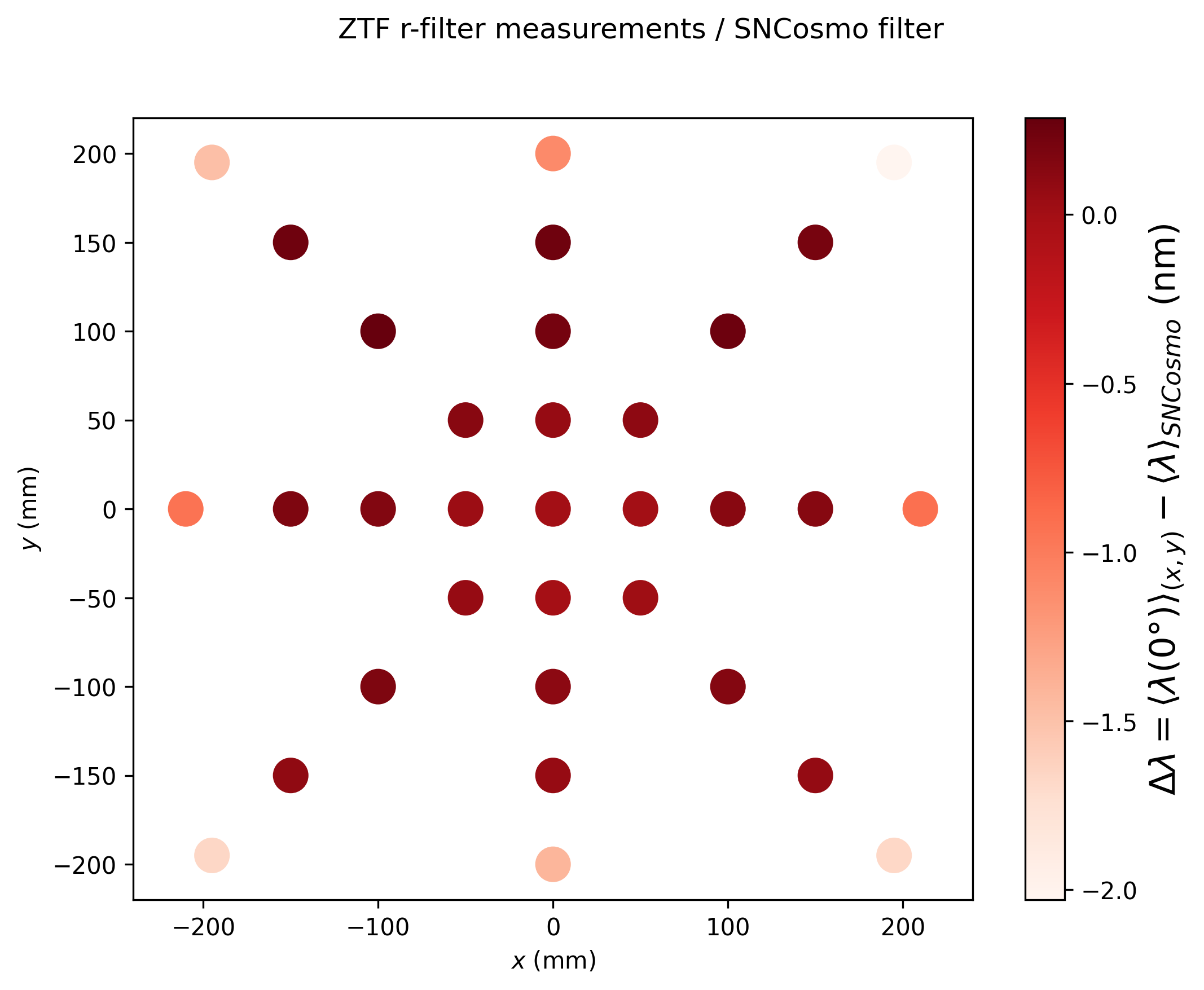 Filter transmission measured at 0° are compared to filter in SNCosmo
16
r-band: synthetic filter
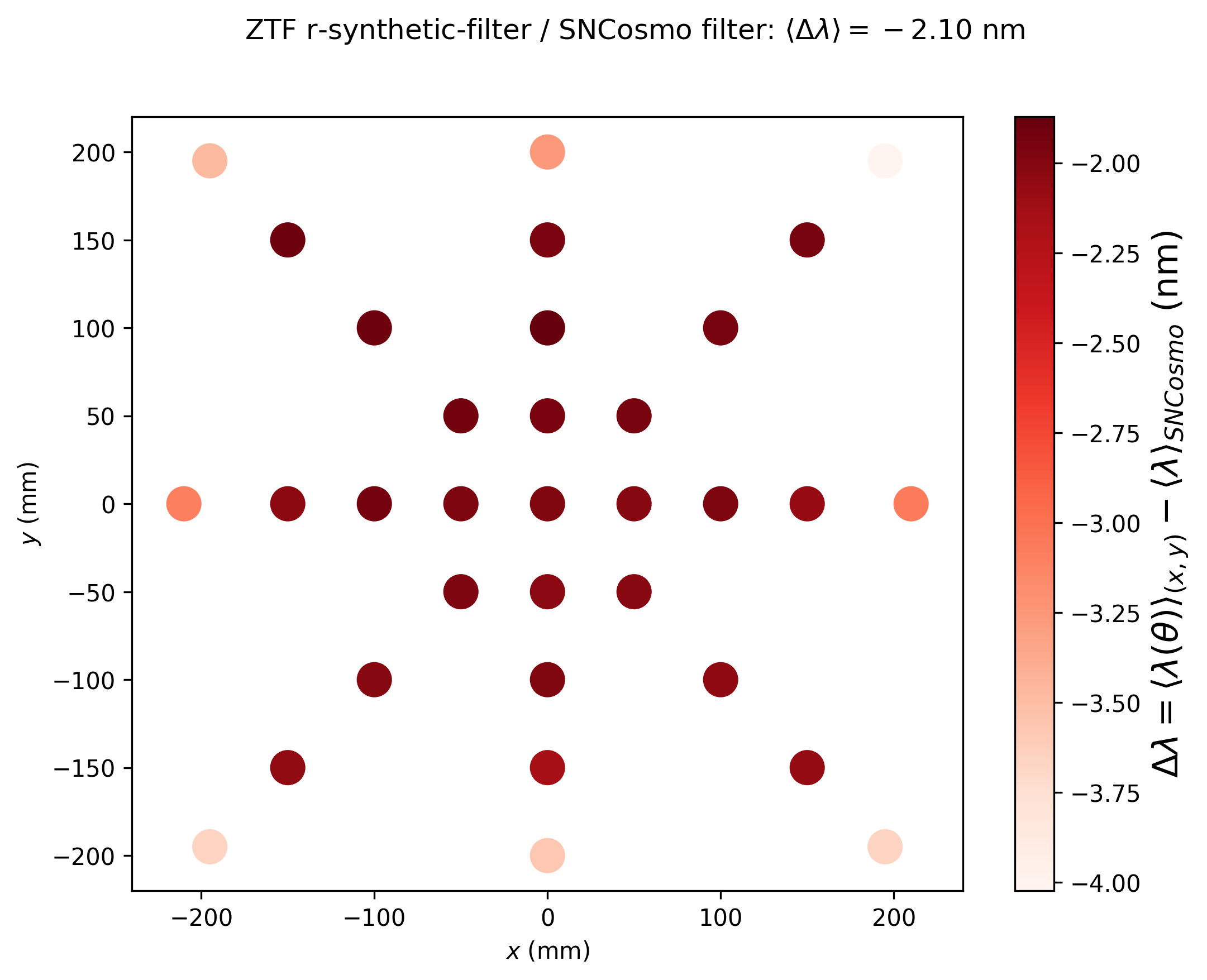 Synthetic filters compared to filter in SNCosmo
First-moment mean shift = -2.10 nm
17
ZTF i-filter: no measurement at 0°
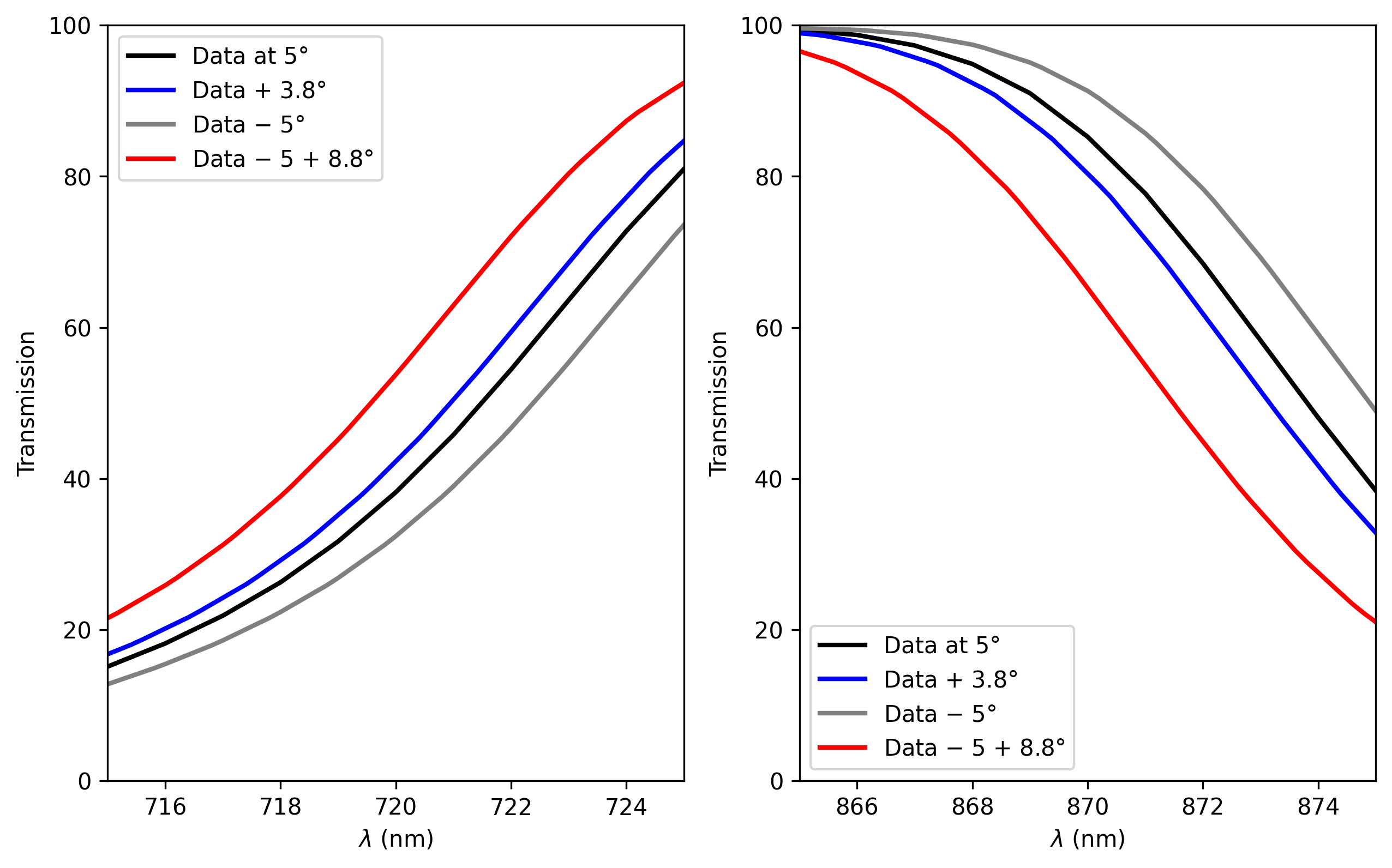 18
i-band: Caltech data
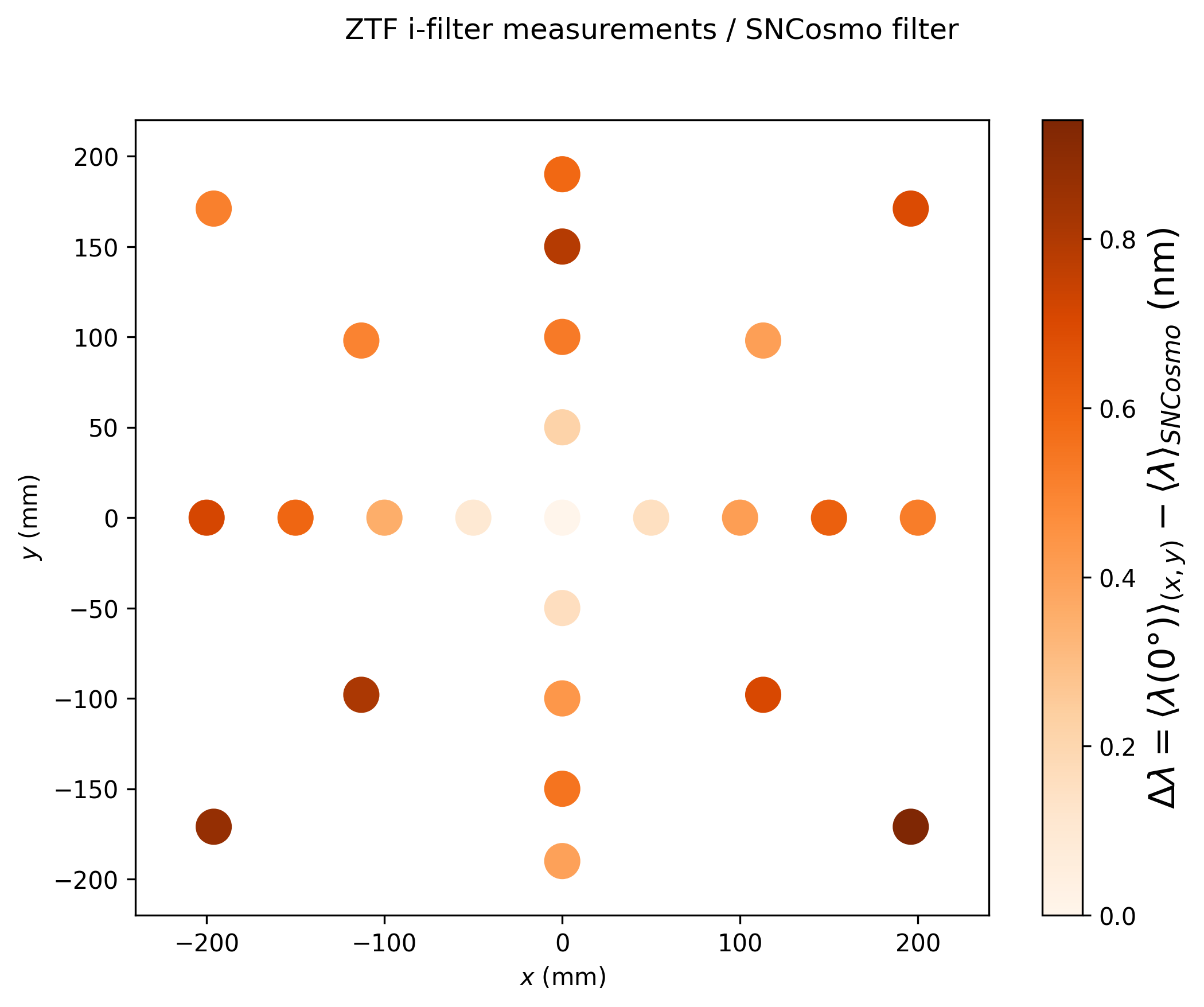 Filter transmission measured at 5° are compared to filter in SNCosmo
19
i-band: synthetic filter
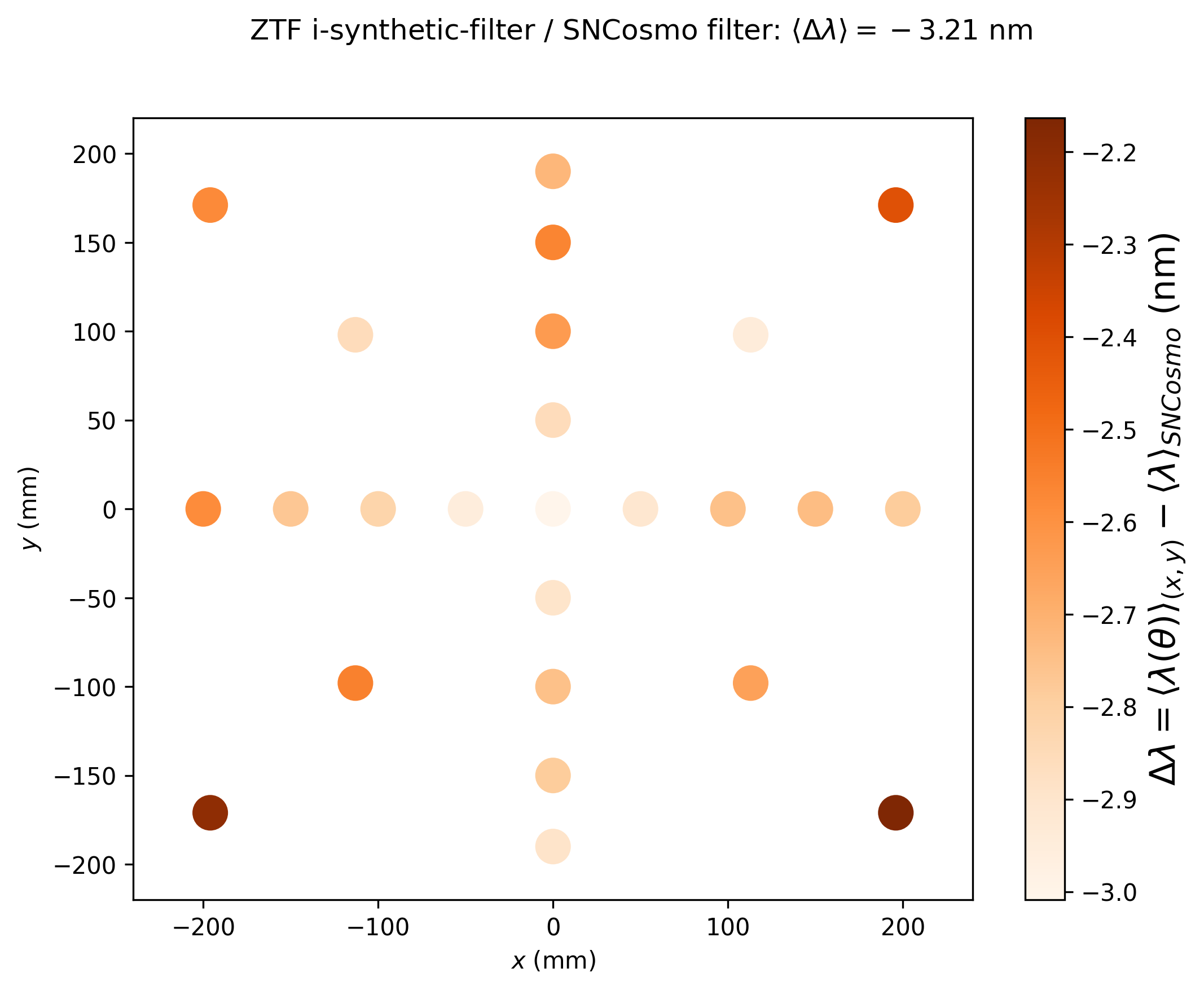 Synthetic filters compared to filter in SNCosmo
First-moment mean shift = -3.21 nm
20
Chloé work: light-curve fit with new filters
New filters = optics + SNCosmo filters extrapolated at 8.8° 				+ QE single/double layers
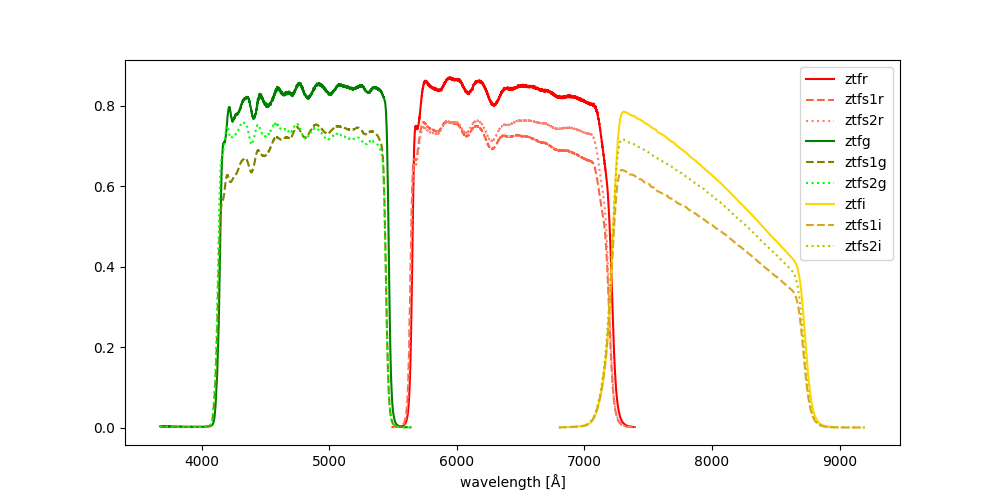 21
Chloé work: SNCosmo light-curve fitting
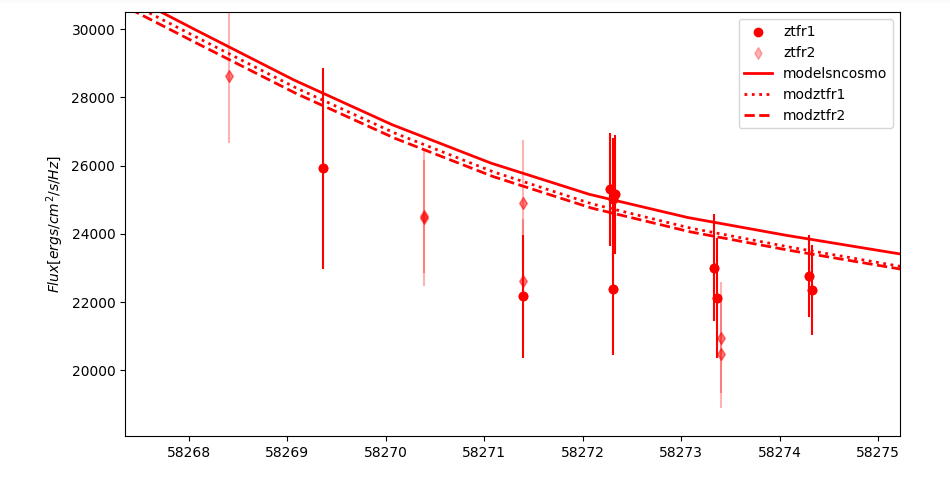 New filters setting : sncosmo.bandpass(wavelength, transmission, name)
New filters assigned to every light-curve data point depending on CCD number: single (●)  or double (◆) coating layers
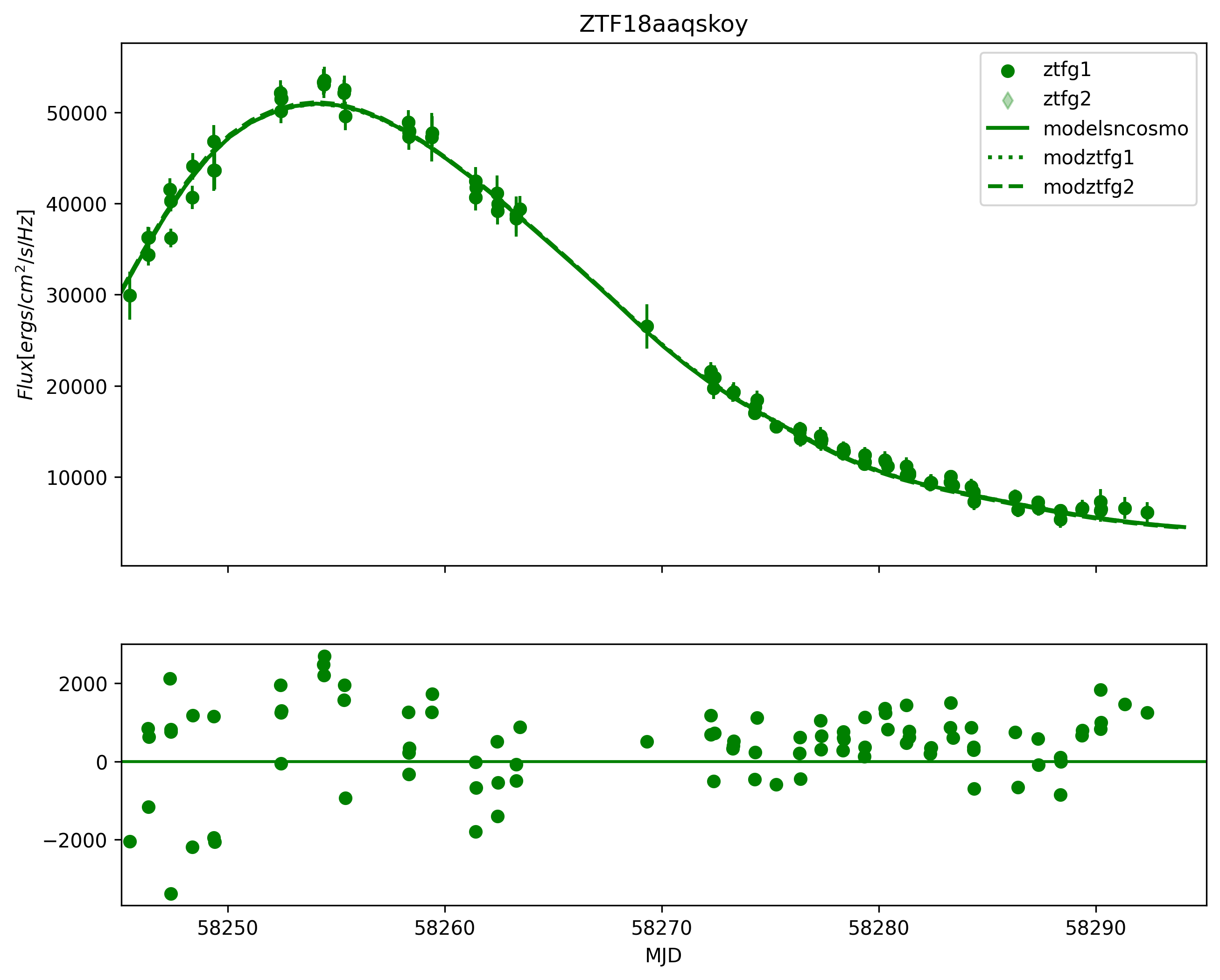 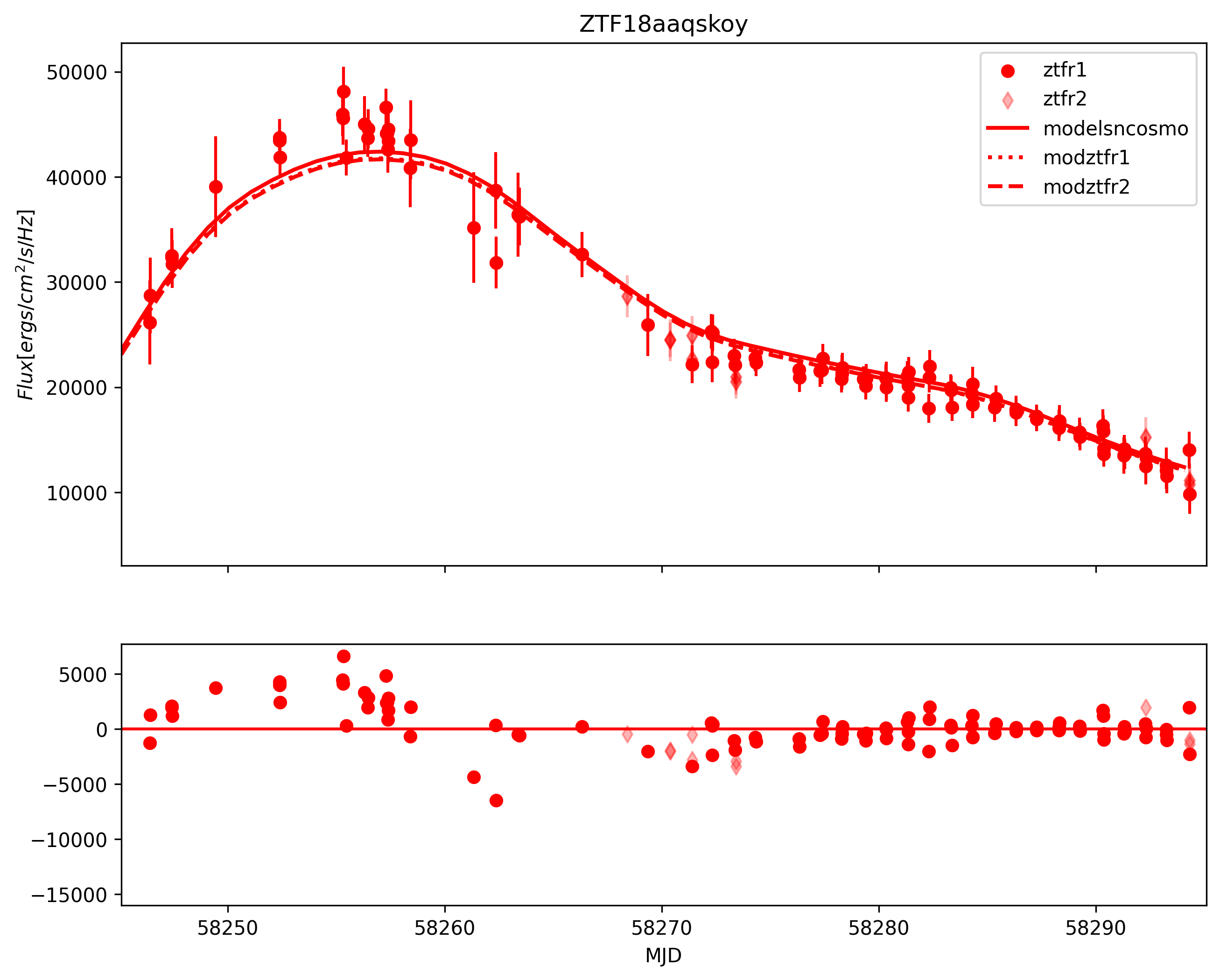 22
Chloé work: DR2 r-band light-curve residuals
Strange artefacts: only in r-band -> to be understood
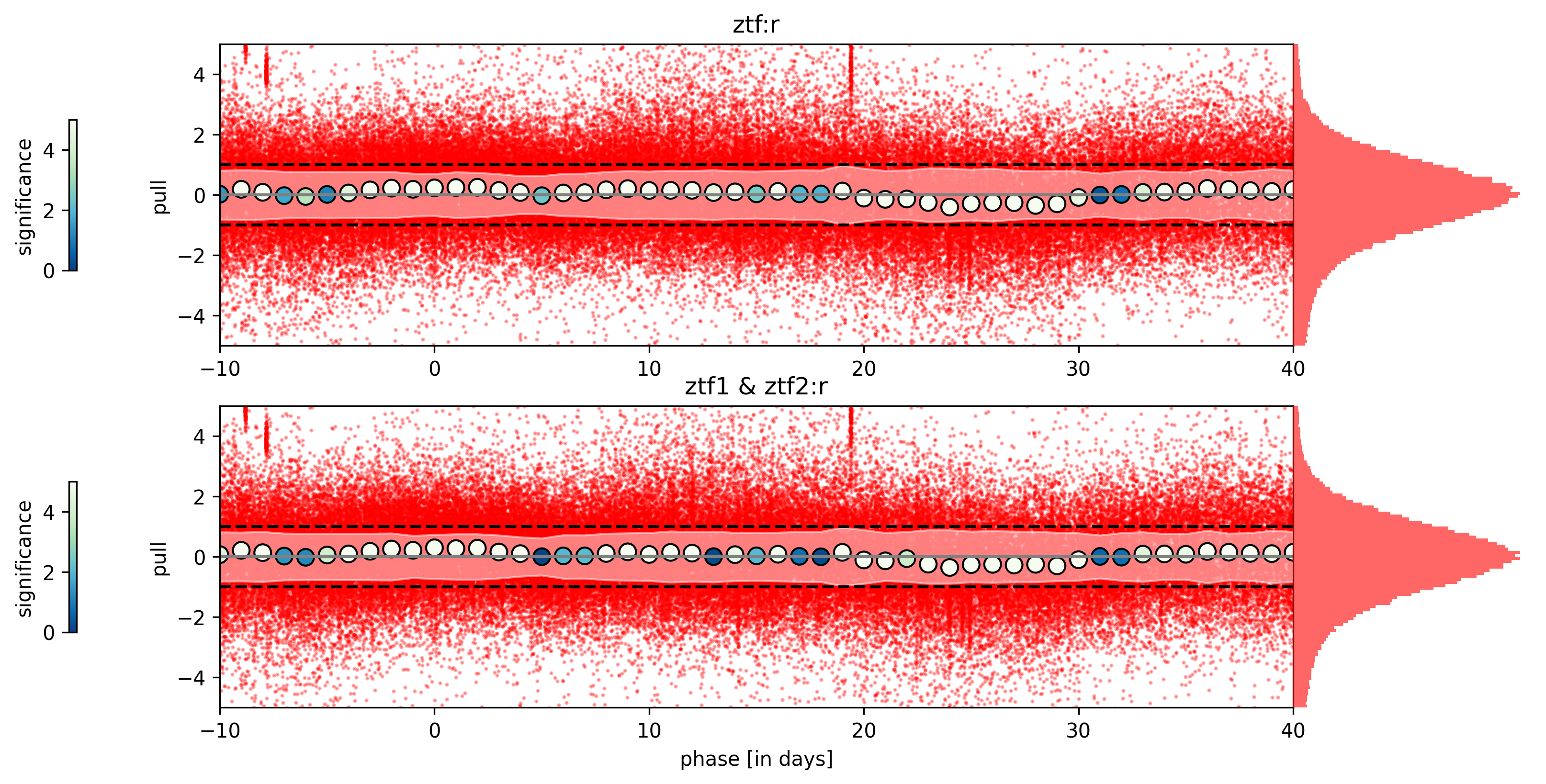 Improvement in median residual in some parts of the light-curve
23
Chloé work: DR2 g-band light-curve residuals
Shift of residual at “high” phase: must be understood
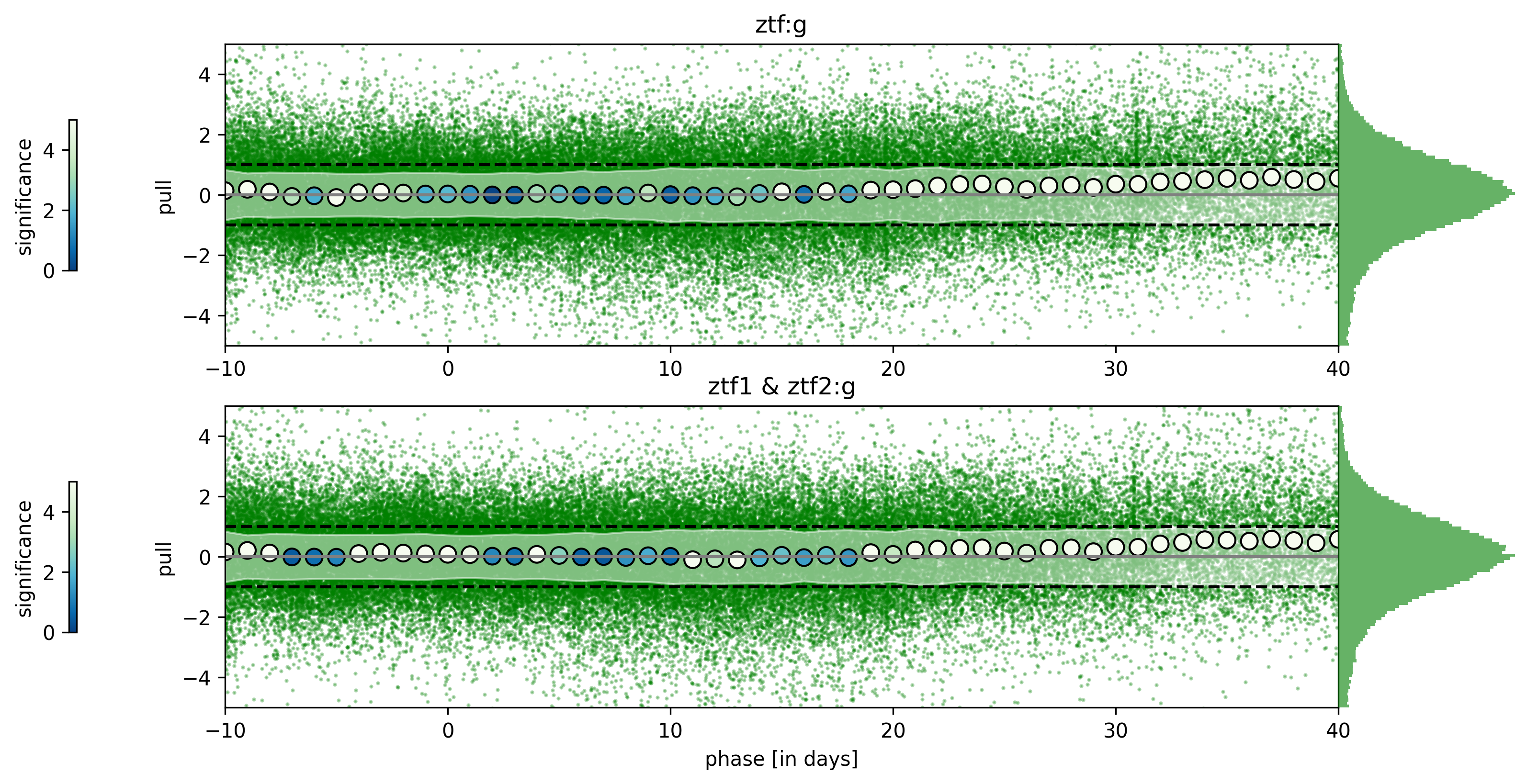 Improvement in median residual
24
Conclusions and next step
Conclusions
Almost all pieces to build an instrument model 
First instrument card for SNCosmo (Nicolas)
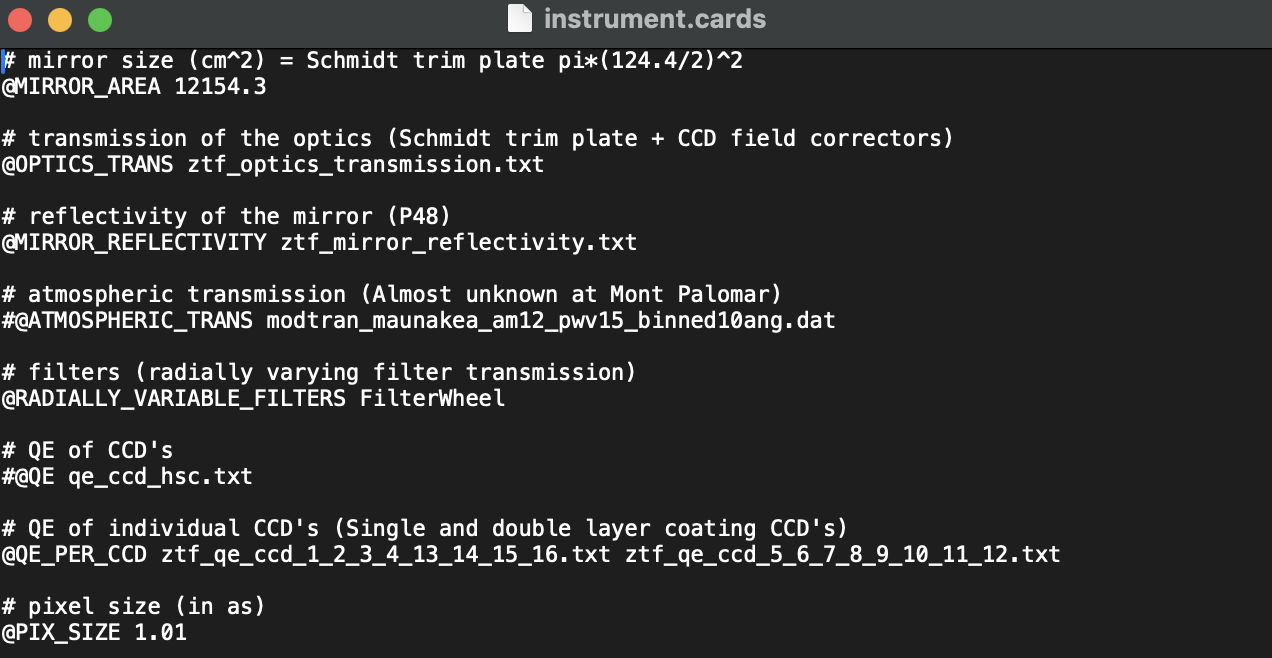 Next step: test with Gaia data
Applied synthetic photometry to Gaia spectra
Compare color indexes (g-r, r-I, g-i) to ZTF starflat data
25